What is a physical change and how can we identify them?
Worksheet
Science
Miss Couves
‹#›
Properties of solids, liquids and gases
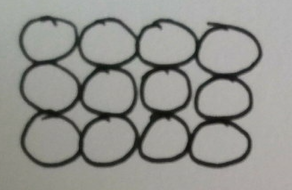 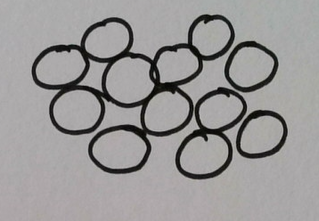 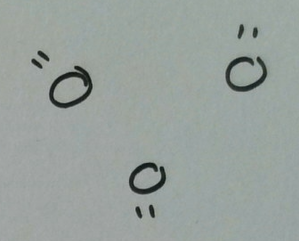 ‹#›
Complete the diagram in your notes:
Solid
Liquid
Gas
_____________ temperature - particles have ________ _________
‹#›
Which state change does each arrow represent?
Solid
Liquid
Gas
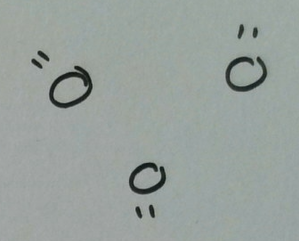 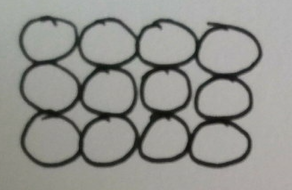 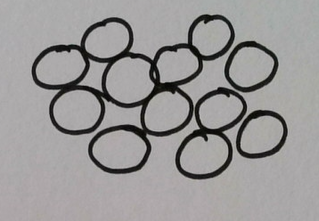 ‹#›
What is a physical change?
‹#›
Name three physical changes
A change in the form or arrangement of a substance.
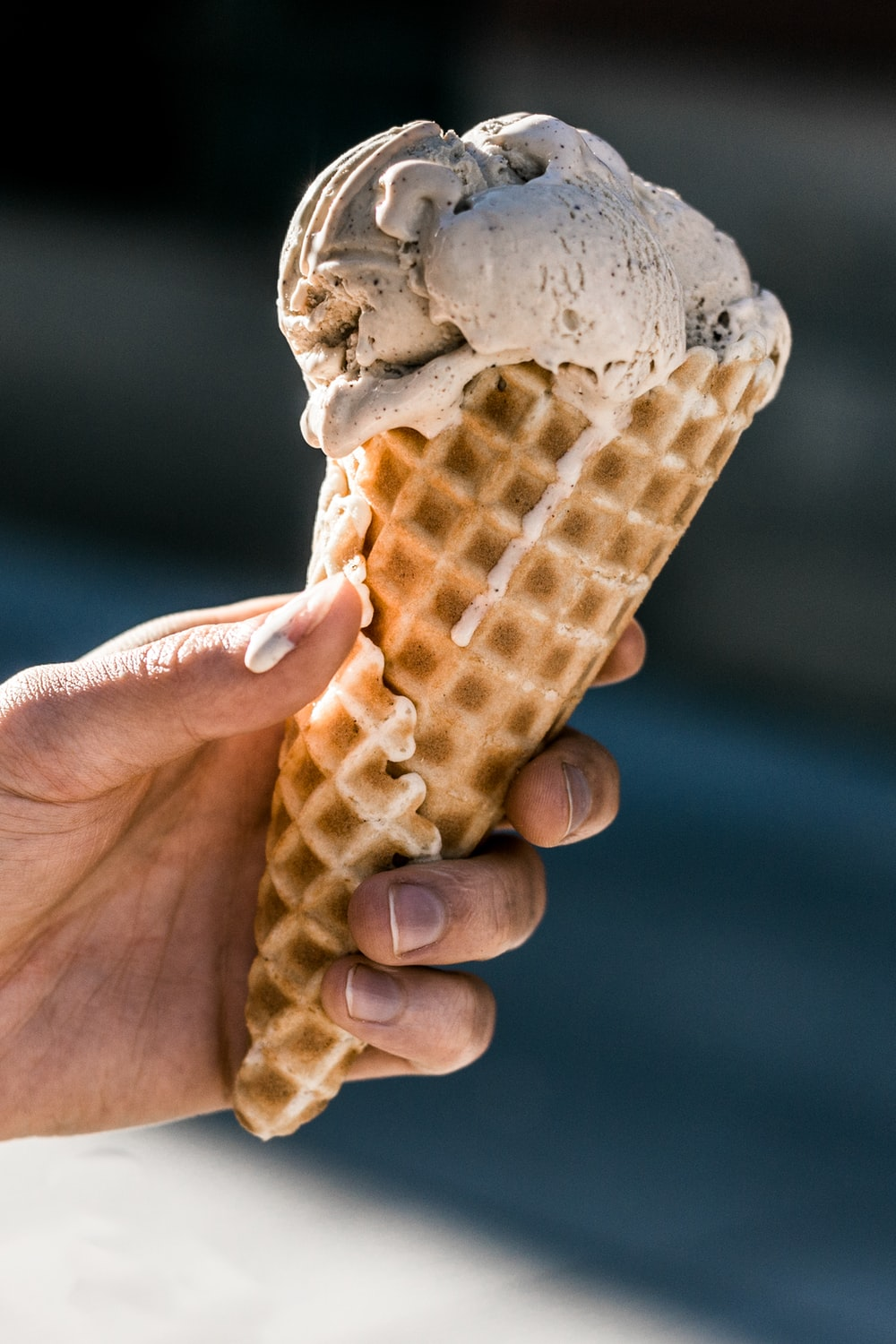 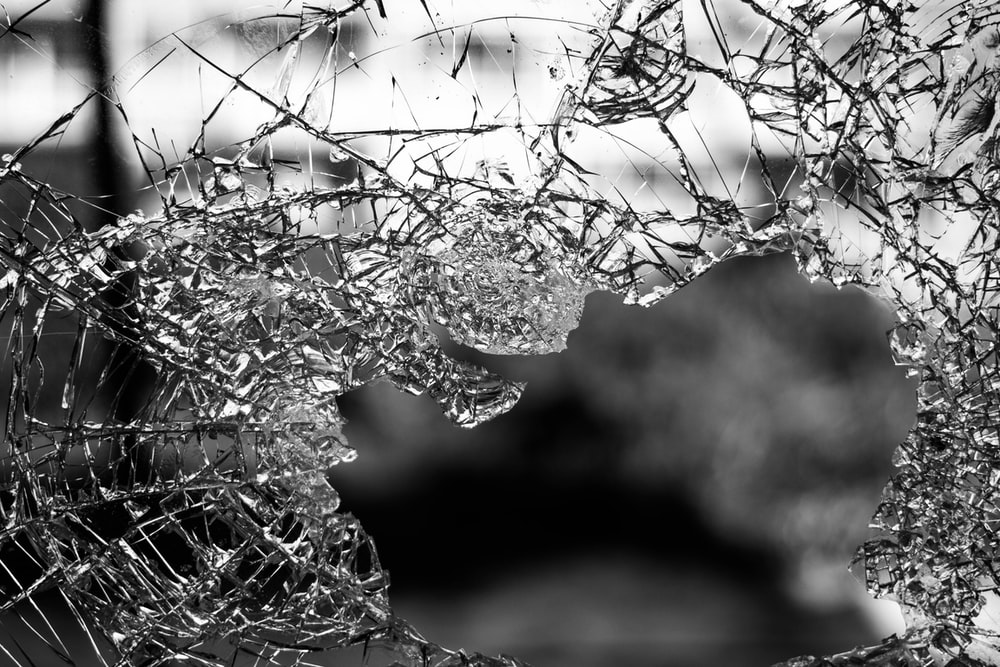 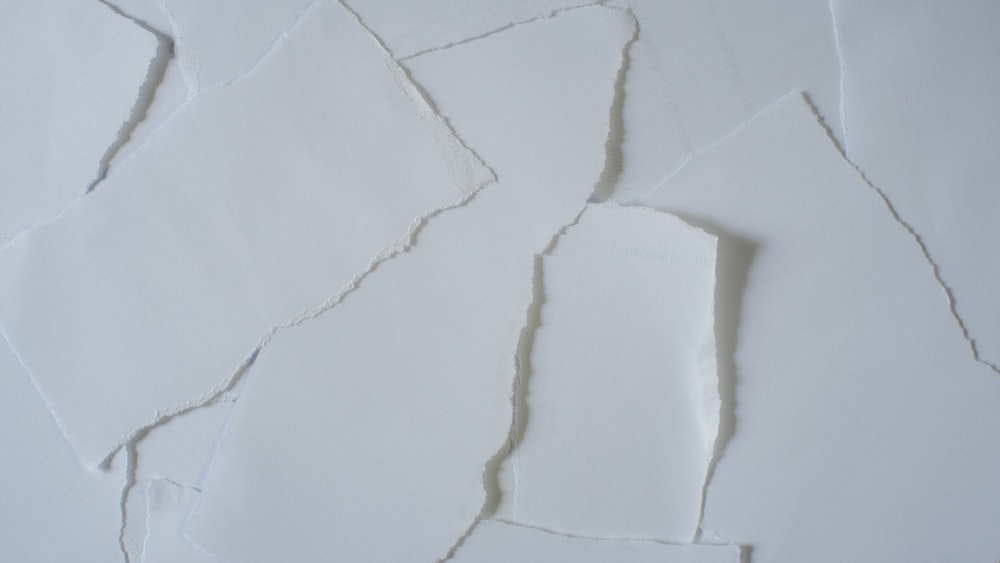 Credit: Images from Unsplash
‹#›
What is a physical change?
A change in the ________ or ___________________ of a substance.
Ice cream melting
Paper tearing
Glass smashing
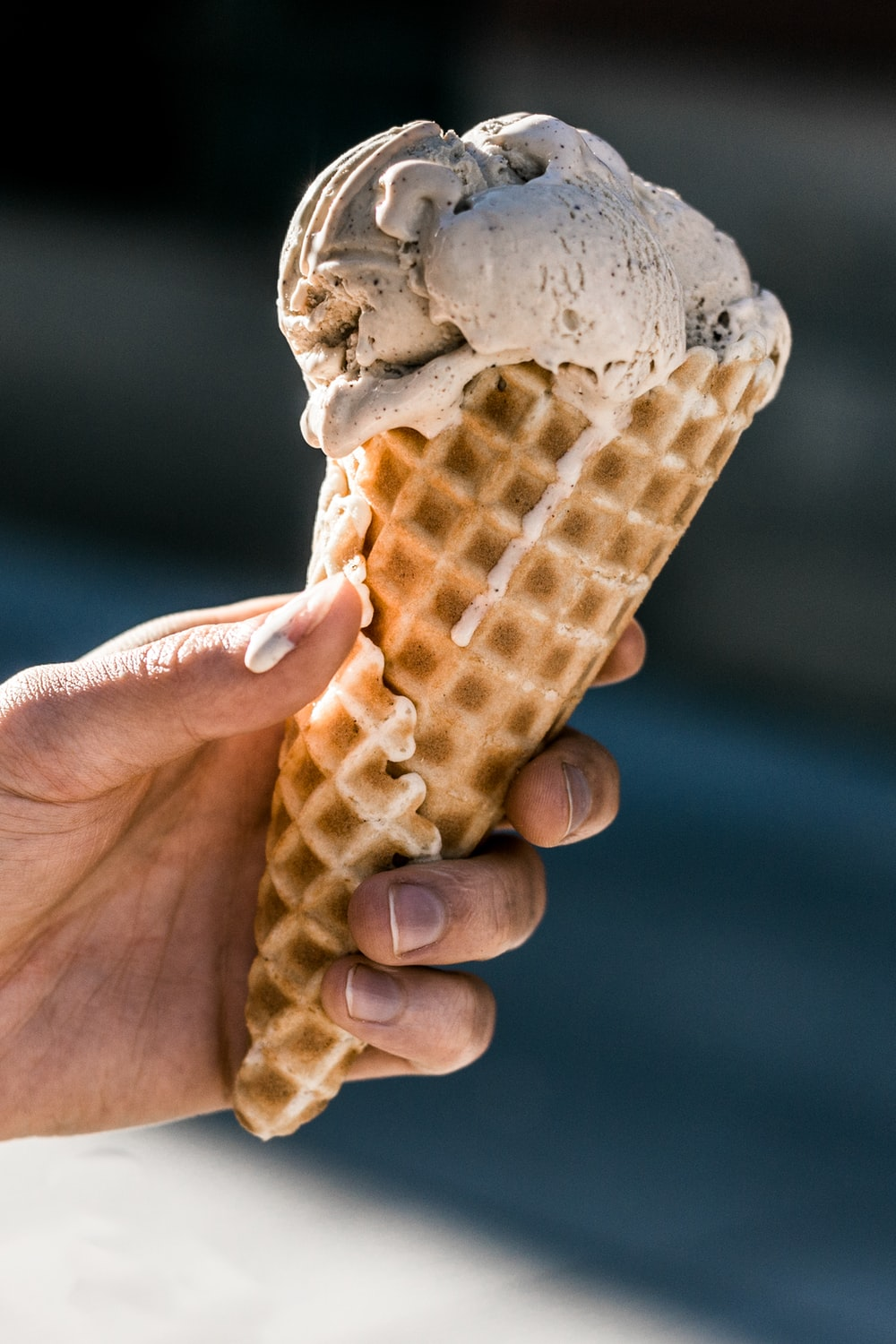 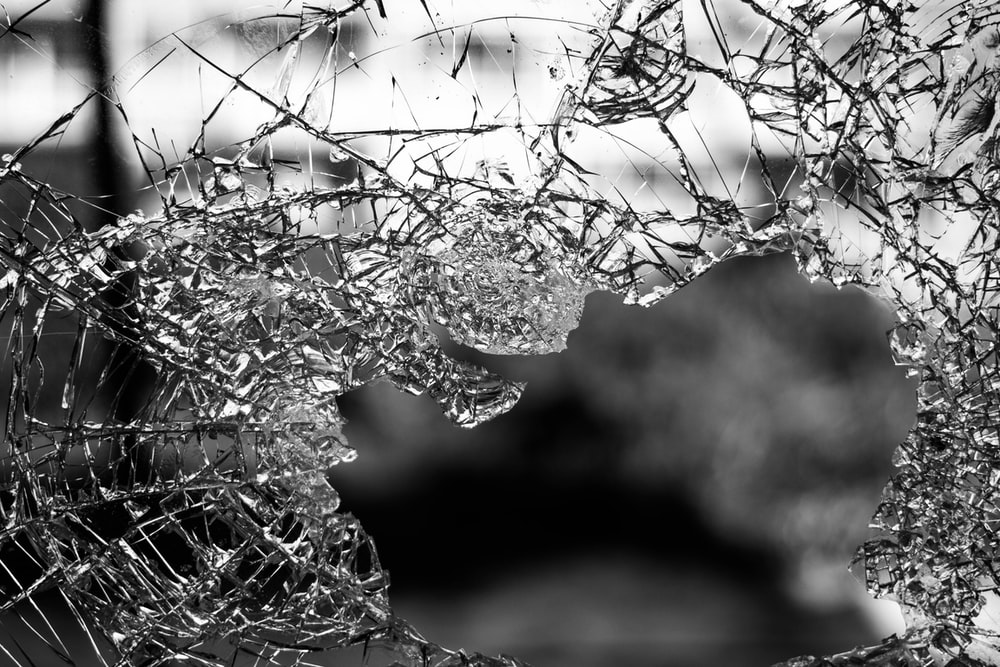 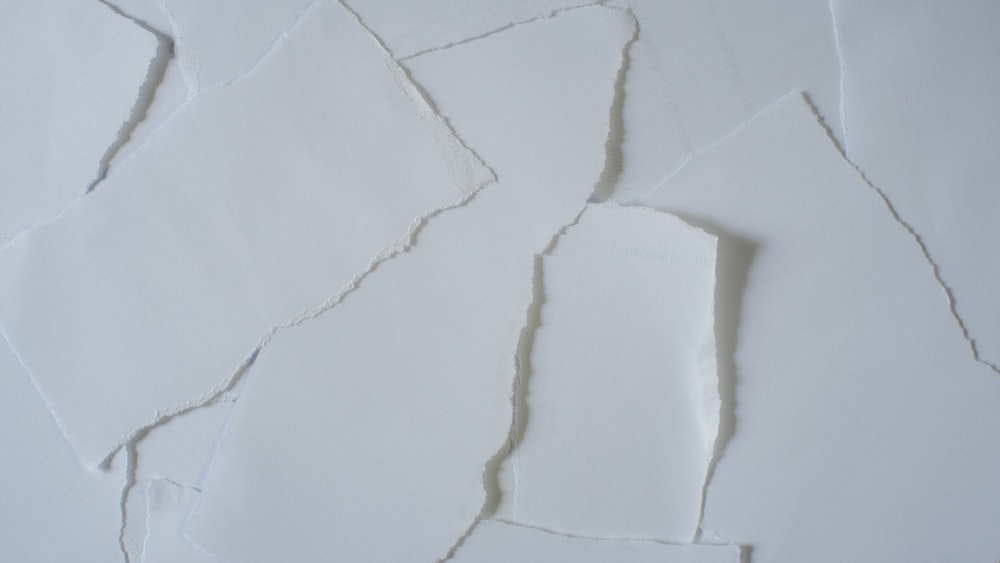 Credit: Images from Unsplash
‹#›
Is this a physical change?
Water boiling in a saucepan.
What particles are present at the start?
What particles are present at the end?
Has the arrangement of the particles changed?
‹#›
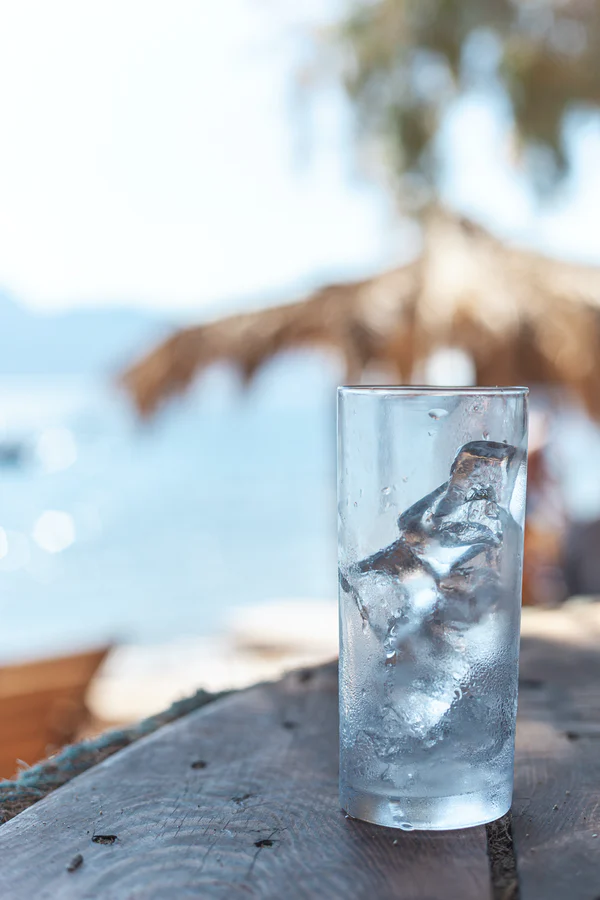 Is this a physical change?
Ice melting in my drink.
What particles are present at the start?
What particles are present at the end?
Has the arrangement of the particles changed?
Credit: image from Unsplash
‹#›
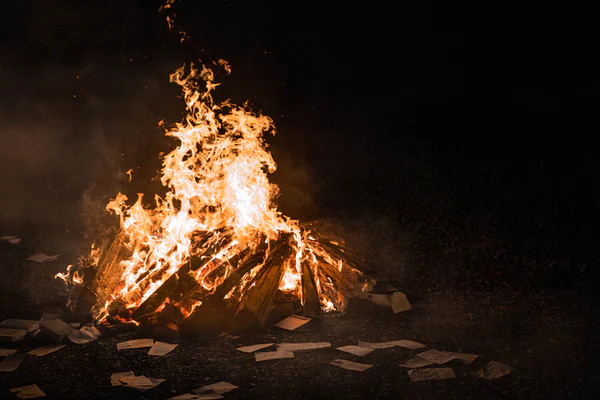 Is this a physical change?
A bonfire burning.
What particles are present at the start?
What particles are present at the end?
Has the arrangement of the particles changed?
Credit: image from Unsplash
‹#›
Is this a physical change?
Salt dissolving in water.
What particles are present at the start?
What particles are present at the end?
Has the arrangement of the particles changed?
‹#›
What happens to chocolate when we heat it?
Solid
Liquid
_____________ temperature - particles have ________ _________
‹#›
Method
Place one square of chocolate on a plate.
Place the lamp facing the chocolate.
Turn on the lamp.
Watch what happens to the chocolate for 3 minutes. 
Turn off the lamp.
Safety: the lamp should be at least 30 cm away from the chocolate.
‹#›
Conclusion questions
What happened to the chocolate when you placed it under the lamp?
What happened to the energy of the particles during this process?
Draw a particle diagram to represent the particles at the end of the investigation.
Is this a physical change?
How do you know?
‹#›